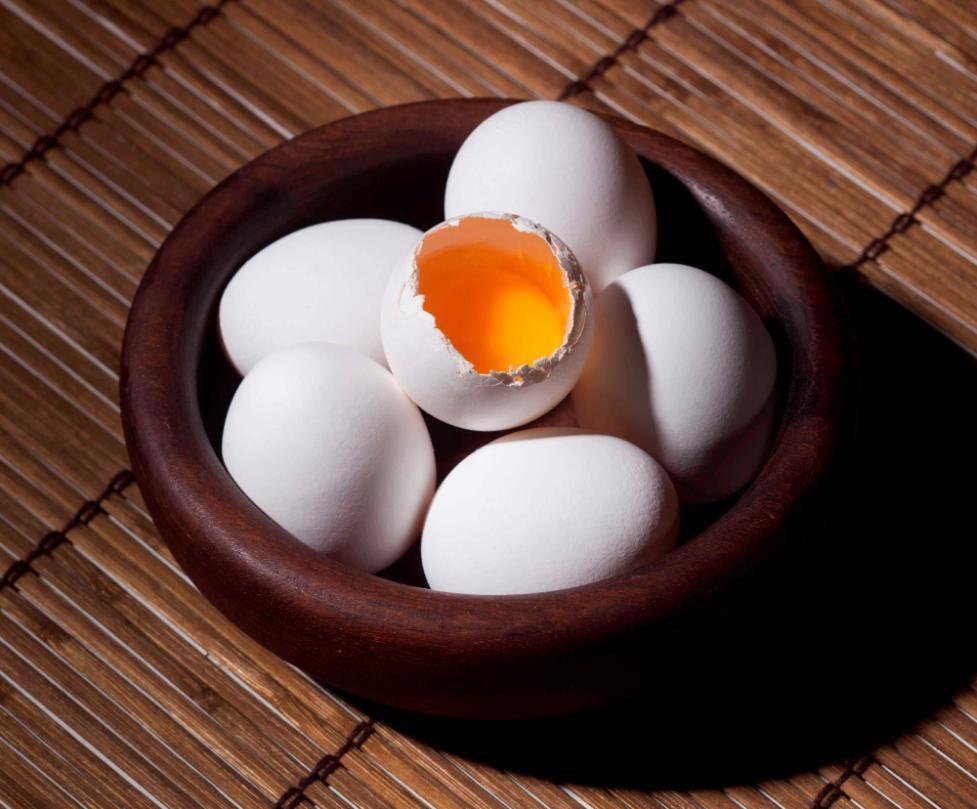 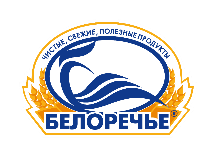 СХАО «БЕЛОРЕЧЕНСКОЕ»ФРАНШИЗА РОЗНИЧНОЙ ТОРГОВЛИ
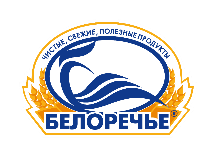 Что такое франшиза?
Франшиза, или франчайзинг – это модель ведения бизнеса, которая уже продумана, отработана и успешно функционирует. Она включает в себя стандарты внешнего и внутреннего вида торговой точки, ассортиментную линейку (товар), правила ведения торговли и пр.

Франшиза от СХАО «Белореченское» – это фирменный магазин под логотипом «Белоречье», в котором покупатель может приобрести ассортимент произведенной продукции предприятием. 

Предлагаемая  модель сформирована на основании действующей торговой сети «Белоречье», с учетом ценовой, сбытовой, товарной политики и продвижения, а также с подкреплена гибким подходом к партнерам предприятия.

СХАО «Белоречеснкое» – это ведущее сельскохозяйственное предприятие в Иркутской области. На его долю приходится 35% произведенной продукции сельхозпредприятиями региона.
ГОТОВАЯ МОДЕЛЬ БИЗНЕСА ОТ
 СХАО «БЕЛОРЕЧЕНСКОЕ»
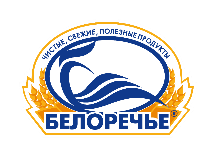 Предложение отСХАО «Белореченское»
СХАО «БЕЛОРЕЧЕНСКОЕ»:       
   Это 25 оптово – розничных складов, 11 распределительных центров, 470 фирменных магазинов, в том числе номерные 132, партнеров-франчайзи – 388. География распространения:  Восточная Сибири и  Дальний Восток. 

   Это развитая логистическая сеть из более чем 300 единиц автотранспорта, обеспечивающая оперативную доставку свежей продукции от производителя до торговой точки.

   Это стабильные объемы молочной и мясной продукции получаемой посредством 15 000 голов крупнорогатого скота, из них 6550 дойное стадо. 

   Это всегда свежее и качественное яйцо от 1 800 000 кур-несушек.

   Это 65 тысяч гектар, собственных обрабатываемых земельных угодий и выращиваемые на них овощи и картофель.
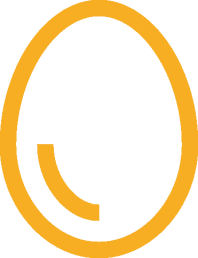 Опыт
Надежность
     Качество
ПАРТНЕРСТВО С ВЕДУЩИМ ПРОИЗВОДИТЕЛЕМ 
НАТУРАЛЬНЫХ ПРОДУКТОВ ПИТАНИЯ
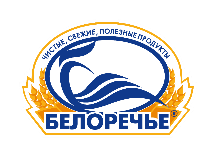 Что производится и продается:
МОЛОКО
51 тыс. тонн/год
МОЛОЧНЫЕ И 
      КИСЛОМОЛОЧНЫЕ 
      ПРОДУКТЫ
ПТИЦА / ЯЙЦО
641 000 000 шт./год. 
КУРИНОЕ ЯЙЦО
МЯСО ПТИЦЫ
МЯСО
5 тыс. тонн/год
ПОЛУФАБРИКАТЫ 
ФАРШ
КОЛБАСЫ
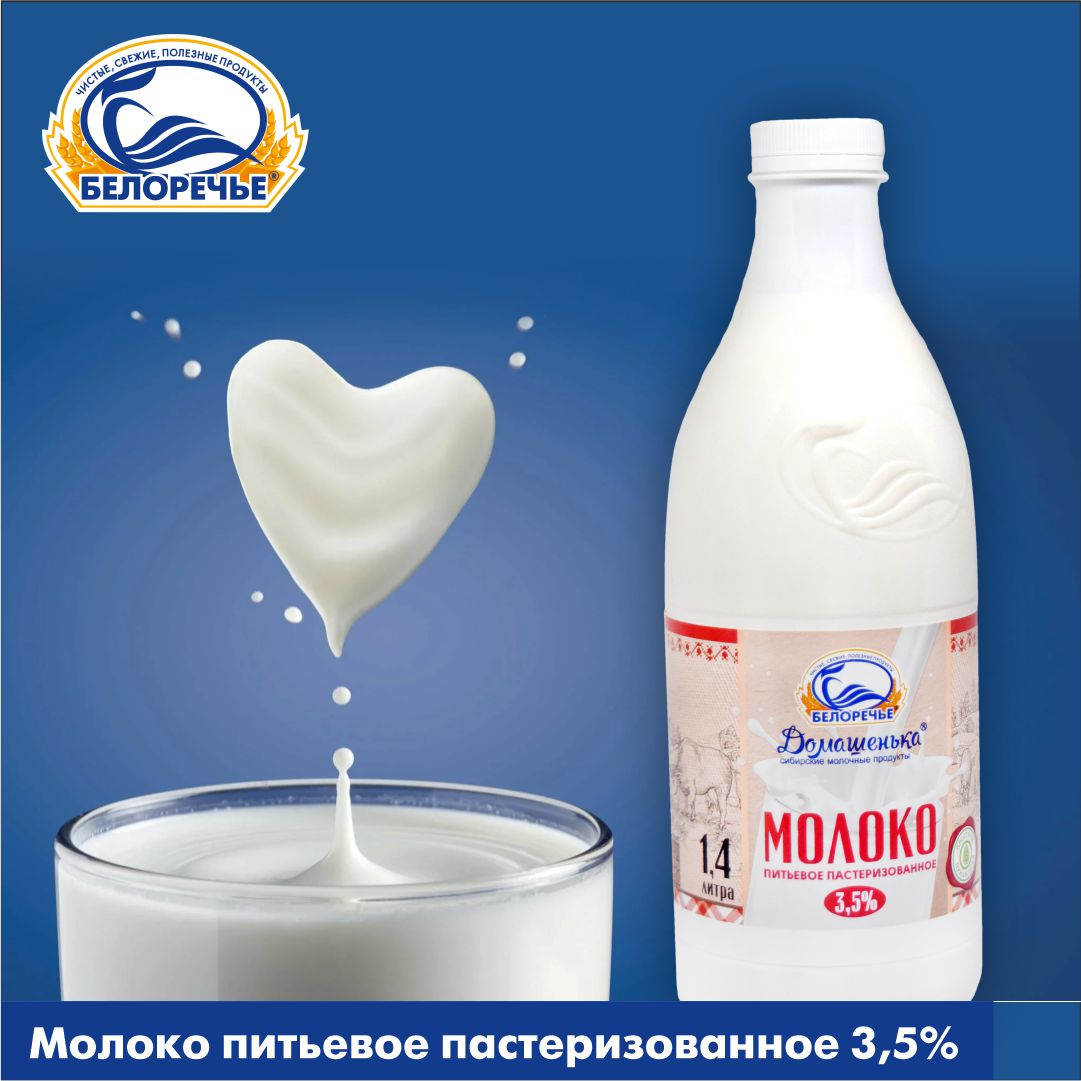 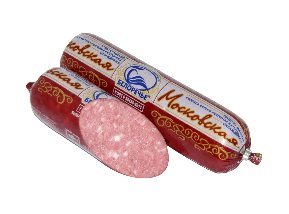 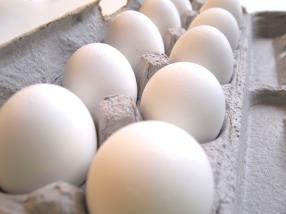 ВЫСОКИЕ СТАНДАРТЫ ПРОИЗВОДСТВА
ИЗ СОБСТВЕННОГО СЫРЬЯ
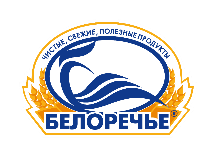 Что производится и продается:
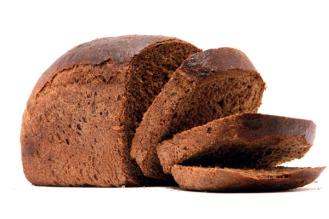 ХЛЕБ И ХЛЕБОБУЛОЧНЫЕ
 ИЗДЕЛИЯ

ХЛЕБ, БУЛОЧНЫЕ ИЗДЕЛИЯ
ПИРОГИ
КОНДИТЕРСКИЕ ИЗДЕЛИЯ
600.000.000 хлеба в год
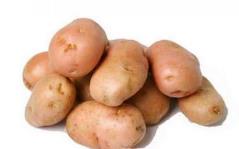 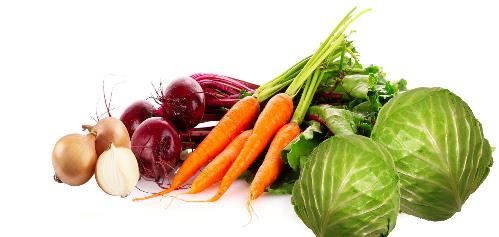 КАРТОФЕЛЬ И ОВОЩИ

КАРТОФЕЛЬ
ЛУК, МОРКОВЬ, СВЕКЛА, КАПУСТА
ГРИБЫ, ЯГОДЫ
29.000.000 кг овощей в год
ВЫРАЩЕНО В СИБИРИ!
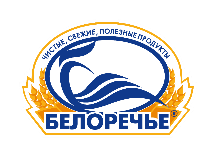 Преимущества нашей франшизы
Минимальная стоимость входа в бизнес.

Помощь в развитии и постоянная поддержка: успешно работает около 300 торговых объектов.

Единые стандарты выкладки продукции, которые повышают уровень продаж.

Развитая логистическая сеть, обеспечивающая оперативную доставку свежей продукции от производителя до торговой точки. 
 
Единый узнаваемый стиль и признание среди покупателей.
ДОСТУПНО, ВЫГОДНО, НАДЕЖНО
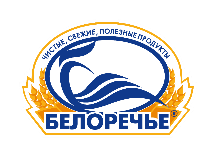 Торговые точки: типы и требования к ним для работы во франшизе
Доступность для потенциальных покупателей:
Непосредственная близость к жилым массивам.
Активный проходящий трафик.
Визуальная заметность
ГИБКИЙ ПОДХОД К КАЖДОЙ ТОРГОВОЙ ТОЧКЕ
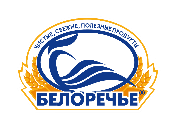 Схема работы торговой точки
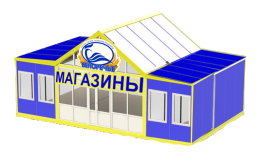 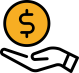 1.
МЫ ПОМОГАЕМ СДЕЛАТЬ ВАШ БИЗНЕС УСПЕШНЫМ
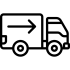 ВЫ ЗАКАЗЫВАЕТЕ ТОВАРЫ  В РЕЖИМЕ ОНЛАЙН
5.
МЫ ДОСТАВЛЯЕМ 
ТОВАР ДО ВАС
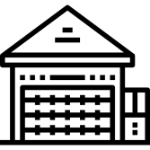 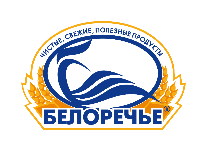 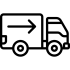 2.
4.
3.
(ОПРЦ) ОПТОВЫЙ СКЛАД 
В ВАШЕМ ГОРОДЕ
МЫ ДОСТАВЛЯЕМ ТОВАР ДО (ОПРЦ) В ВАШЕМ ГОРОДЕ
МЫ ПРОИЗВОДИМ
ПАРТНЕРСТВО НА ВЫГОДНЫХ УСЛОВИЯХ
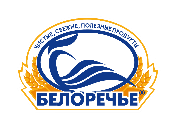 Вложения в дело
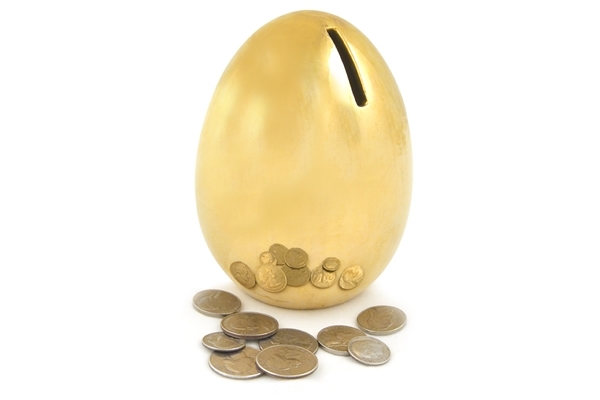 Паушальный взнос – 10 000 Р

Инвестиции в  торговую точку и оборудование – от 1 700 000 Р

Роялти – 1 % от  товарооборота
СРОК ОКУПАЕМОСТИ – от 18 месяцев
МИНИМИЦАЦИЯ ЗАТРАТ ПРИ ОТКРЫТИИ
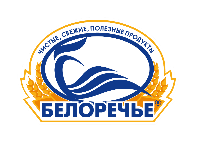 Контактная информация
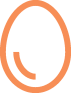 Представитель по вопросам франшизы:
Пухмахтеров Дмитрий
Тел: +7-952-6181-050
E-mail: franshiza@belor.ru

Контактное лицо в г. Иркутске:
Подрядчикова Ксения
Тел: +7-914-932-82-66

СХАО Белореченское
665 479, Россия, Иркутская обл.,
Усольский р-он, 
р.п. Белореченский, а/я 147